Geografie venkova, periferie a pohraničí
Jaro 2020
Petr HLISNIKOVSKÝ
Harmonogram + prezentace
17.3.2020:     PREZENTACE – REKTORSKÉ VOLNO
24.3.2020:     ZADÁNÍ 3. CVIČENÍ – REKTORSKÉ VOLNO – Prezentace v Isu + pošlu mail
31.3.2020:    PREZENTACE – PREZENTACE VYBRANÝCH ČLÁNKŮ (Všichni 3)
7.4.2020:       ZADÁNÍ 4. CVIČENÍ 
14.4.2020:    PREZENTACE


Workshop přeshraniční spolupráce – 26.-27. 3. 2020 ??? Uvidíme jak se situace vyvine
Prezentace na vybrané téma
Představení odborného článku týkající se geografie venkova, periferie, pohraničí
Prezentace na cca 10-15 minut
Na co se zaměřit?
Odkud článek je, kdo je autorem, důvod výběru, představení jednotlivých částí článku, jaké metody, shrnutí toho co se zjistilo + celkový dojem, co nebylo jasné, apod.
Otázky na prezentujícího
1 otázka
ostatní otázky dobrovolné
Aktéři rozvoje venkova
Aktér rozvoje venkova – veškeré instituce či jednotlivci, kteří svými aktivitami vstupují do dění na venkově
Venkov je velice rozmanitý = široká škála aktéru, které lze různě kategorizovat:
Podle hierarchického postavení
Podle formální struktury
Institucionální (veřejná správa, samospráva)
Částečně institucionální (organizace neziskového sektoru)
Neformální; zejména obyvatelé (zájmové skupiny)
Podle vztahu k řešenému problému či připravovanému projektu
Podílející se (subjekty hlouběji zapojeny do procesu přípravy – spolupracující obce a podnikatelé)
Zainteresovaní (subjekty na které bude jistá aktivita působit – občané, návštěvníci,..)
Dotčení (myšleno na územním principu, tj. subjekty, v jejichž zájmovém území se aktivita realizuje – př. Krajský úřad, správa CHKO, apod.)
Aktéři podle hierarchického postavení
Aktéři na národní úrovni
Aktéři na regionální/krajské úrovni
Aktéři na lokální úrovni
Aktéři na národní úrovni
Ministerstvo pro místní rozvoj ČR (MMR)
Ministerstvo zemědělství ČR (MZe)
Ministerstvo životního prostředí ČR (MŽP)

Problémem je nejasné rozdělení kompetencí na národní úrovni
Aktéři na regionální úrovni
Krajská zastupitelstva
Vlastní rozpočtové prostředky a relativní samostatnost v jejich užití
Mohou si vytvářet vlastní krajskou politiku a podpůrné programy

MAS
Dobrovolné svazky obcí
Získávání dotací pro samotnou obec
Výměna zkušeností, větší informovanost obce
Aktéři na lokální úrovni
Celá řada subjektů, která se může zasadit o rozvoj venkova, respektive venkovské obce
Míra zapojení jednotlivých aktérů – viz graf (Perlín a kol., 2010)
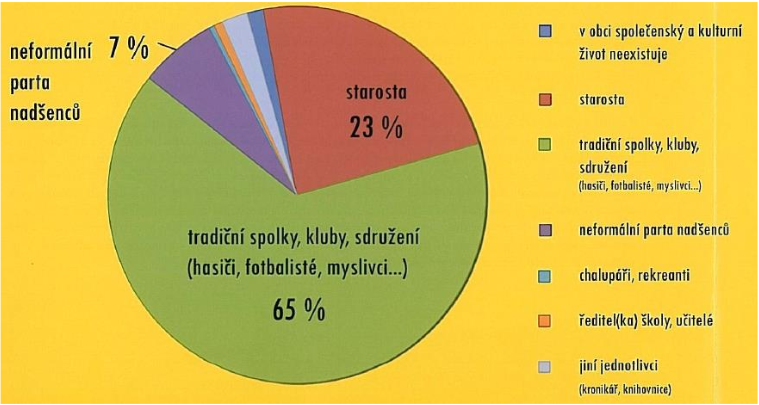 MAS – Místní akční skupiny
Nezávislé společenství občanů (veřejné sféry), neziskových organizací a podnikatelské sféry, které má za cíl rozvoj venkova
Základní cíl MAS: zlepšování kvality života a životního prostředí ve venkovských oblastech
MAS je tvořeno obcemi, které nemají populaci vyšší než 25 tisíc
Celková velikost MAS je nižší než 100 000 a vyšší než 10 000 obyvatel
Nejčastější právní forma je spolek, případně o.p.s (obecně prospěšná společnost)
Na území ČR – 180 MAS

http://nsmascr.cz/o-nas/mistni-akcni-skupiny/
Zadání cvičení
1. část - Analýza vybrané místní akční skupiny (MAS)

Podívejte se, jaké MAS se nacházejí na území vašeho SO ORP
V případě, že se tam nachází více MAS, vyberte si jednu, kterou analyzujete

1a – Územní srovnání SO ORP x MAS
Podívejte se, kolik obcí vašeho SO ORP se nachází v dané MAS
Kolik obcí (a které) vašeho SO ORP se nachází v jiné MAS (ve kterých) ?
Existují ve vašem SO ORP obce, které nejsou součástí žádné MAS?
Zadání cvičení
1. část - Analýza vybrané místní akční skupiny (MAS)
1b – Historie a krátká charakteristika skupiny
Kdy byla MAS založena?
Kdo byl zakladatel?
Jaká je právní forma? (spolek nebo o.p.s)

Počet měst v území MAS
Počet obcí v území MAS
Počet obyvatel v MAS
Rozloha území MAS
Atd.
Zadání cvičení
1c – Partneři MAS
Celkový počet?
Kolik FO, FOP a PO spolupracuje s MAS
Do jaké zájmová skupiny subjekty spadají? (, např. rozvoj venkova, komunitní rozvoj, zájmová a kulturní činnost, cestovní ruch a kulturní dědictví, apod.)
Nejlépe vytvořit graf s procentuálním zastoupením daných zájmových skupin
Zadání cvičení
1d – Zajímavé projekty v historii skupiny
Vyberte si (podle vás) zajímavé projekty uskutečněné v historii skupiny
Představte dané projekty
Minimálně 2 projekty
O co šlo?
Z jakého roku?
Kolik peněz?
Spolupráce s jinou MAS?
Atd.
Zadání cvičení
1. Část 
ZDROJE – internetové stránky vybrané MAS
ROZSAH – minimálně 1,5 normostrany textu, maximálně – neomezeno
TABULKY – dle vašeho uvážení
MAPY – dle vašeho uvážení (např. překrytí území MAS a SO ORP, atd.)
OBRÁZKY – dle vašeho uvážení (loga, obrázky z projektů, organizační struktury, apod.)

Představte si, že se snažíte představit vaši MAS člověku, který o ní nikdy neslyšel
Zadání cvičení
2. část cvičení – Analytický část Strategie komunitně vedeného místního rozvoje (CLLD 2014-2020) + SWOT analýza
Podívejte se na analytickou část strategie CLLD 2014 – 2020
Na jaké oblasti se zaměřuje? (Obyvatelstvo, vybavenost, doprava, trh práce, apod.)
Kriticky zhodnoťte – grafické zpracování, přehlednost, zdroje dat

Součástí analytické části je i SWOT analýza
Projděte SWOT analýzy, které by měly vycházet z analytické části
Jaké jsou silné a slabé stránky vaší MAS a jaké příležitosti a hrozby?
Nemusíte všechny, ale vybrat podle vás nejdůležitější
 Rozsah 2. části – cca 1 normostrana textu (1 800 znaků)
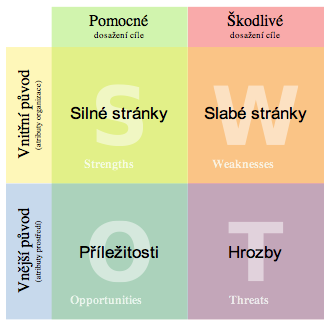 Zadání cvičení
Odevzdání do 23. 3. 2020 (do 23:59)
Příslušná odevzdávárna
Dotazy?
Děkuji za pozornost